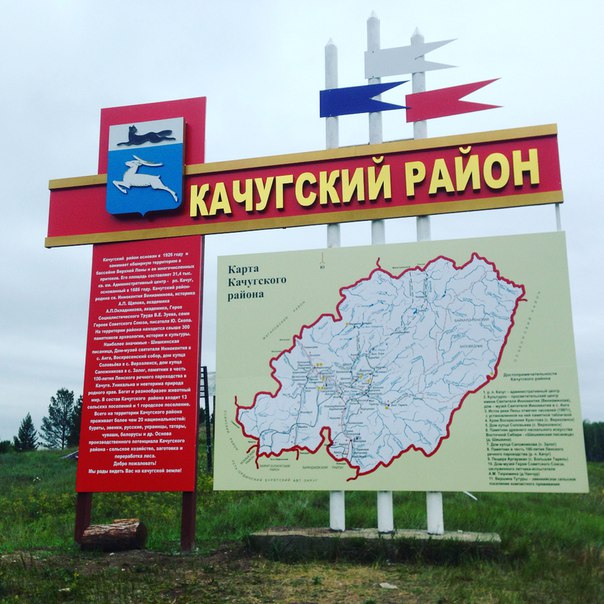 Муниципальная система образования Качугского района представлена 35 образовательными организациями. 

В районе функционирует 14 школ, 18 дошкольных образовательных организаций, 2 детско-юношеские спортивные школы, 1 Дом творчества.
Потребность в педагогических работниках  на 2024 год в ОО МО «Качугский район»
На территории МО «Качугский район» разработана и утверждена ведомственная целевая программа «Педагогические кадры муниципального образования «Качугский район»
Меры социальной поддержки в соответствии
 с программой

Единовременная денежная выплата (подъемные) из местного бюджета трудоустроившимся молодым специалистам и приглашенным специалистам на открытые вакансии в муниципальной системе образования в размере 100 000 рублей.

Ежегодная (единовременная) денежная выплата обучающимся по договору о целевом обучении, не имеющим академической задолженности по результатам учебного года, в размере 10 000 рублей.
Дополнительные меры поддержки 
молодых специалистов

* Всем молодым специалистам в возрасте до  35 лет  впервые приступившим к работе по специальности в общеобразовательных организациях производятся выплаты стимулирующего характера  за стаж работы в размере  20% при стаже работы до 3-х лет; 10%  (3-5 лет работы); 5% (5-7 лет работы).
Дополнительные меры поддержки 
молодых специалистов

* Для решения проблемы улучшения жилищных условий у молодых специалистов есть возможность стать участниками программы «Социальное развитие села», районной целевой программы «Жилье для молодых семей».

* По возможности муниципальным образованием «Качугский район» выделяется служебное жилье.
Дополнительные меры поддержки 
молодых специалистов
Сопровождение молодого специалиста на входе в профессию; 
- Забота и внимание руководителя в решении любых вопросов;
- Помощь мудрого наставника;
-Работа Совета молодых специалистов;
-Участие в муниципальных методических мероприятиях и конкурсах;
-Стимулирующие выплаты за активность, инициативность, качество работы.
Сайт Качугского отдела образования
rono.edkachug.ru

Заведующий 
Окунева Наталья Георгиевна

Тел: 8(39540)31- 8 -27, 31-2-09
89501047644